Зимующие птицы
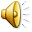 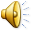 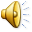 Как же живётся этим птицам зимой?
Чем можно подкармливать птиц!
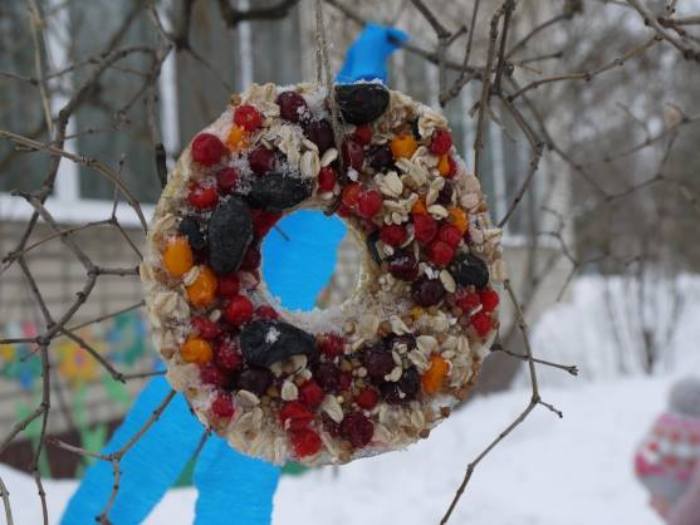 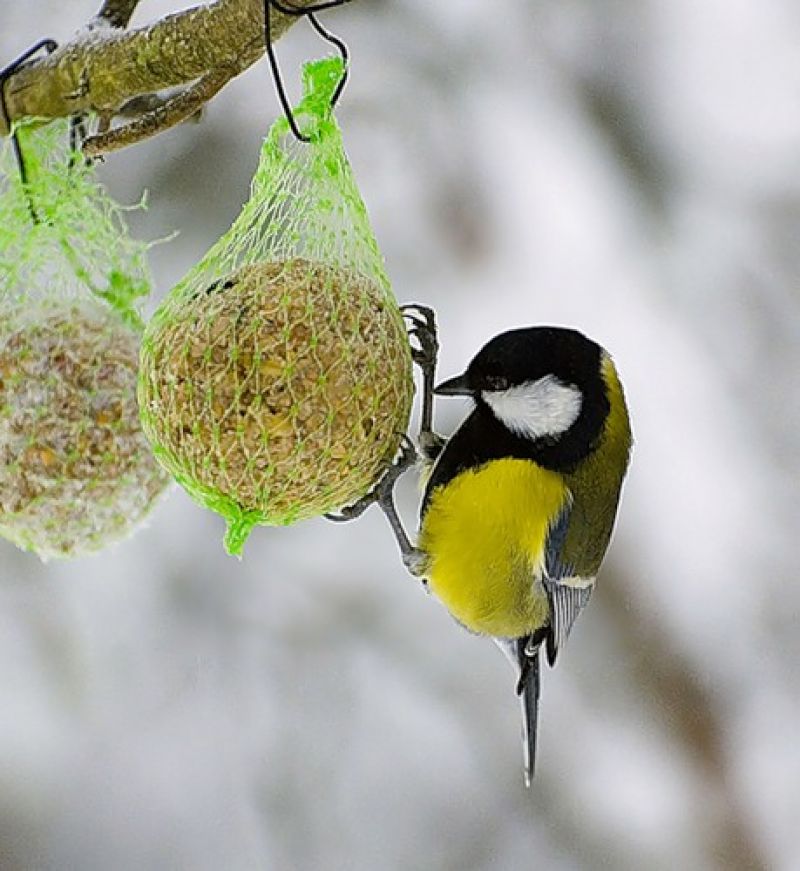 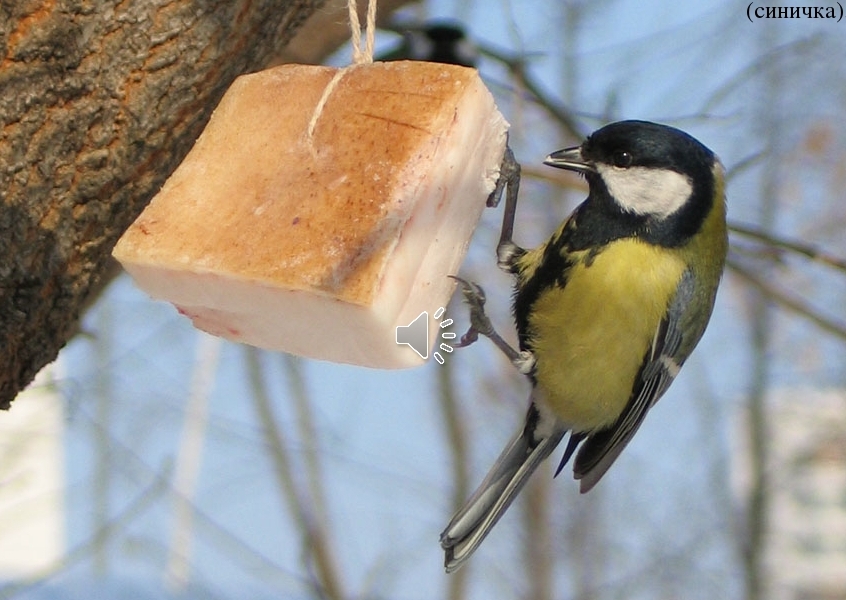